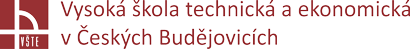 Progresivní metody modelování
Doc. Ing. Ladislav SOCHA, Ph.D. a kol.
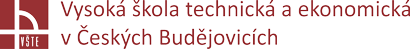 Obhajoba projektů jednotlivých týmů formou prezentace výsledků
Seminář č. 11